Diabetes
Creating Awareness
Ashley Harris, BSN, RN, CHWC
Atrium Health Employer Solutions 4/30/2020
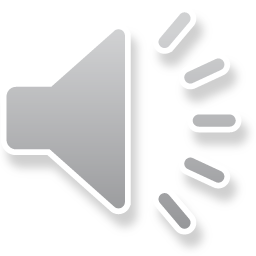 Objectives
What is Diabetes?
Myths vs. Facts
What are the signs and symptoms of diabetes?
Type 1 and Type 2 Diabetes 
Preventing Diabetes
What is my risk? – Know your numbers: HbA1c
Touch on Weight Management/Weight Loss Tips
Creating Awareness
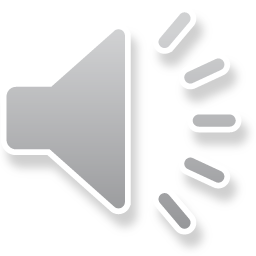 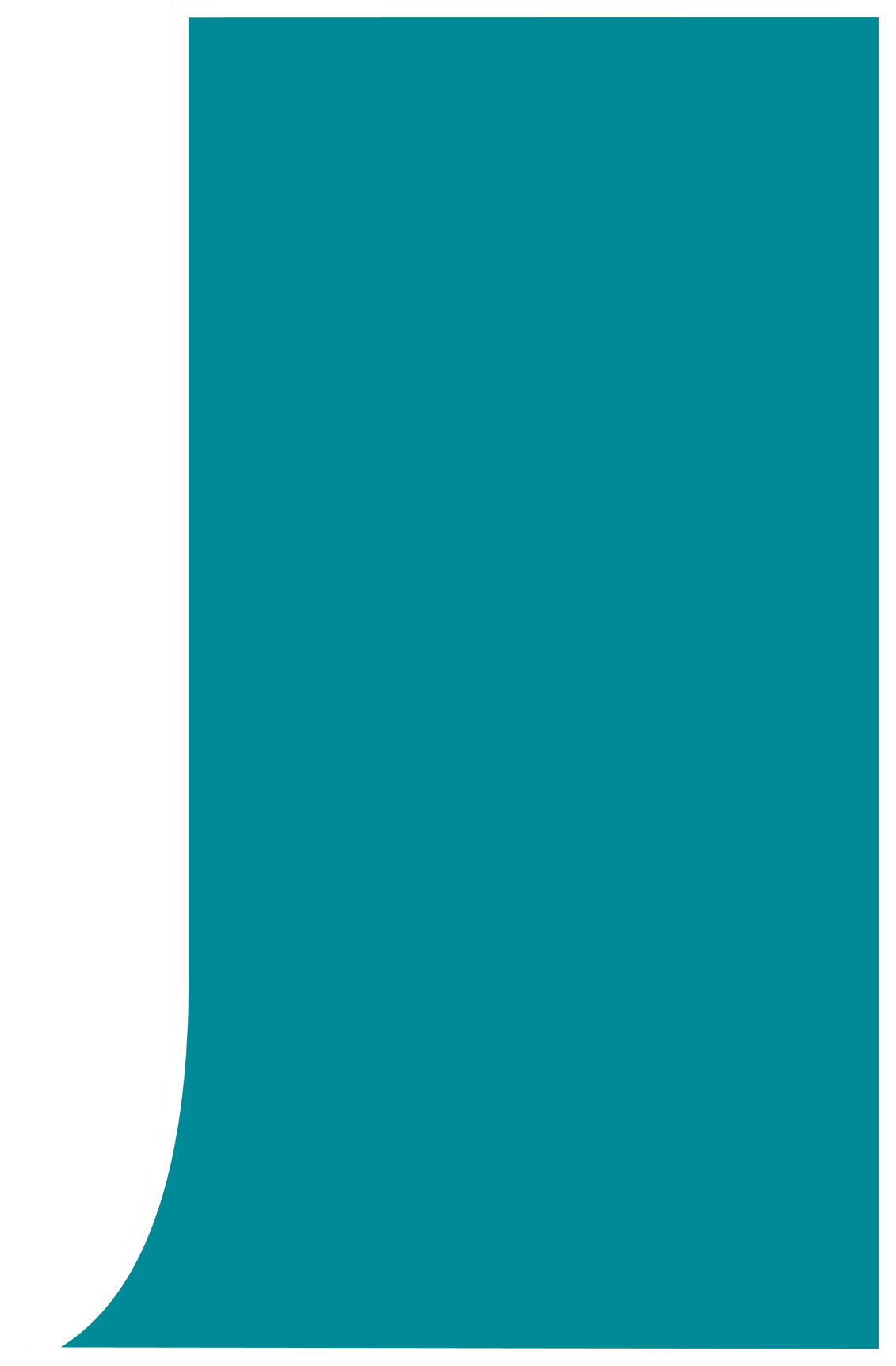 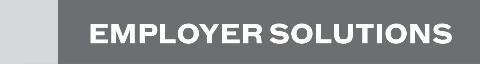 1
What is Diabetes?
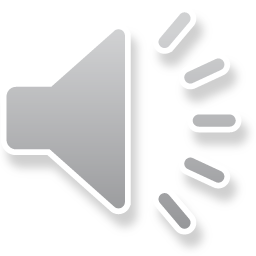 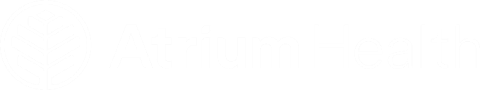 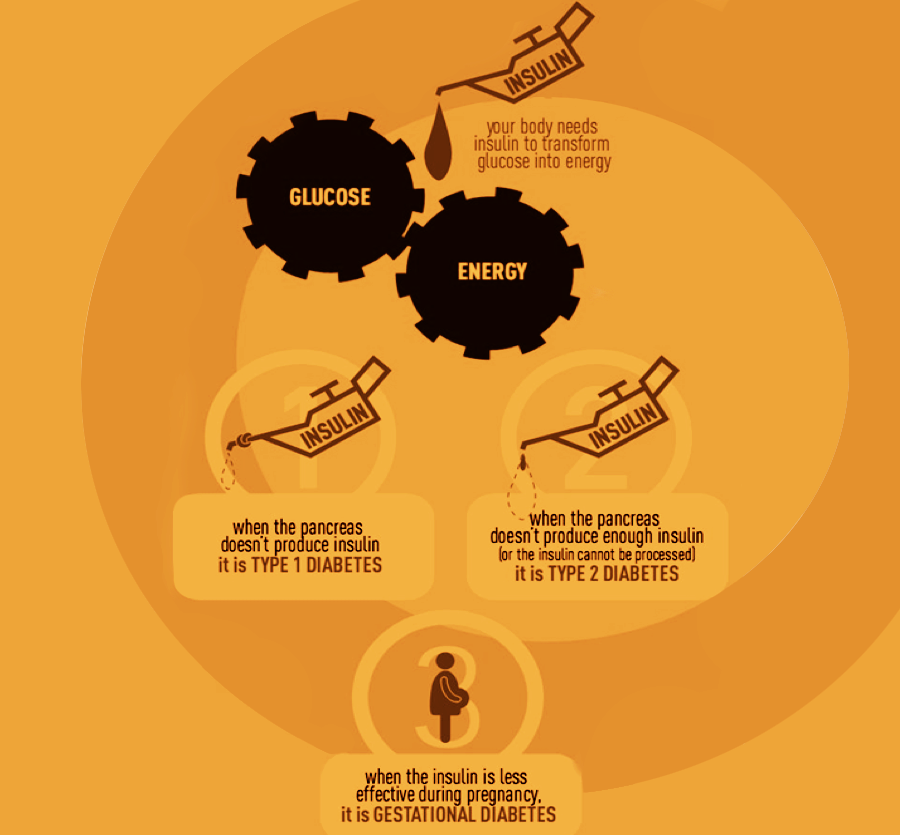 Diabetes
Diabetes is a disease that affects the amount of insulin and sugar in your body
Your body needs insulin to turn sugar (glucose) into energy
With diabetes, your body may not make enough insulin
If you don’t make enough insulin, you need to take insulin
Taking insulin will help to keep you from having too much sugar in your blood.
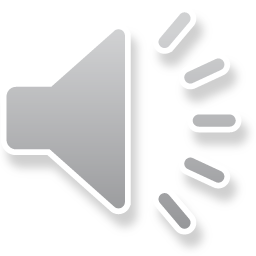 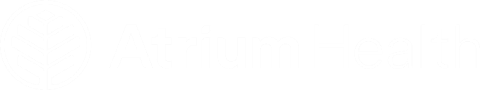 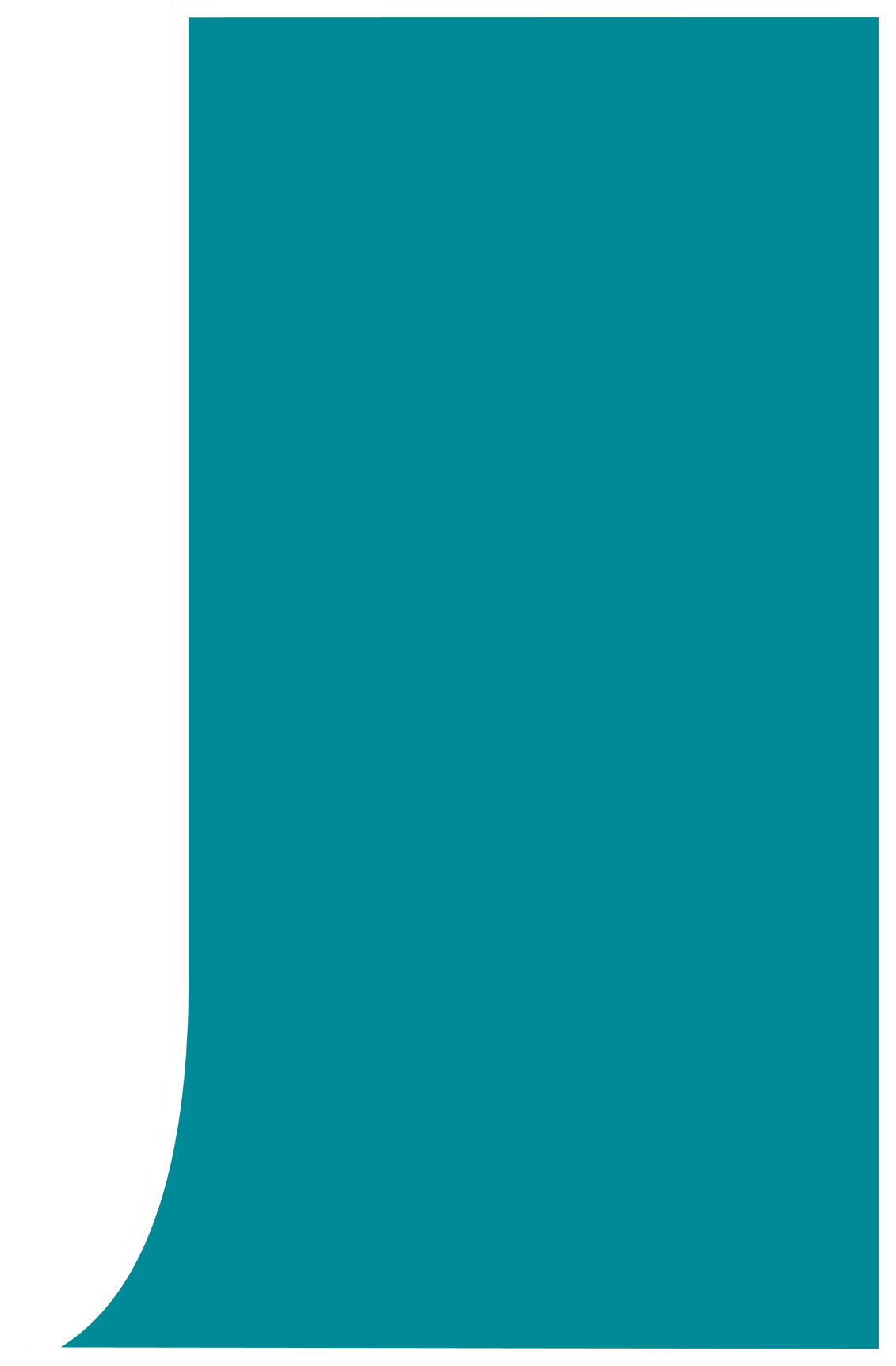 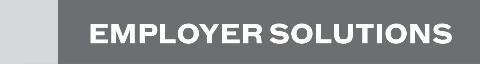 2
Myth vs. Fact
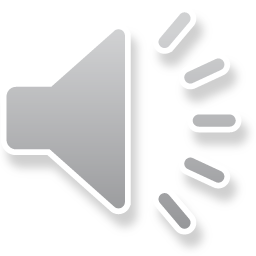 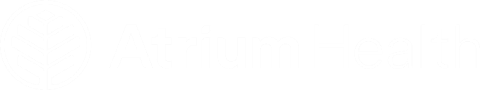 Myth vs. Fact
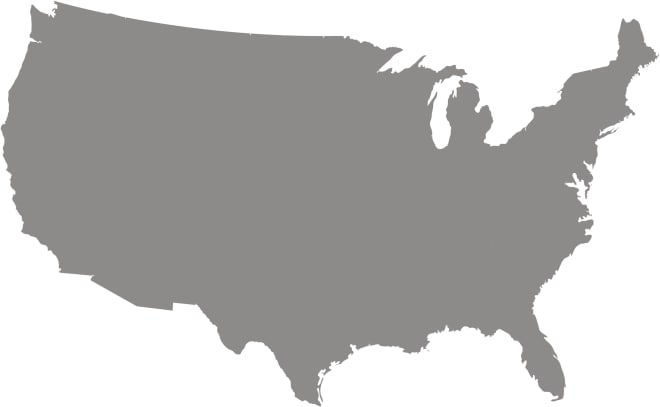 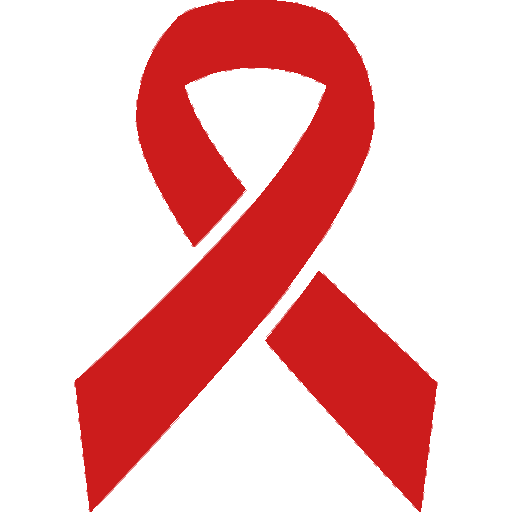 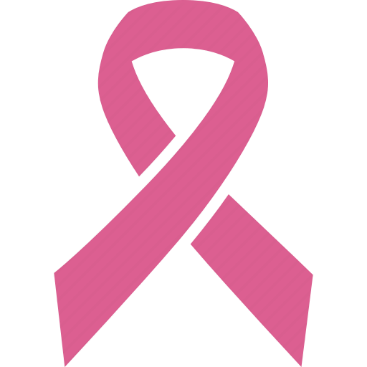 Myth: Diabetes is not a serious disease

Fact: Diabetes is a growing epidemic with a devastating physical, emotional and financial toll our country. 

Diabetes kills more Americans each year than AIDS and breast cancer COMBINED.
<
BREAST CANCER
AIDS
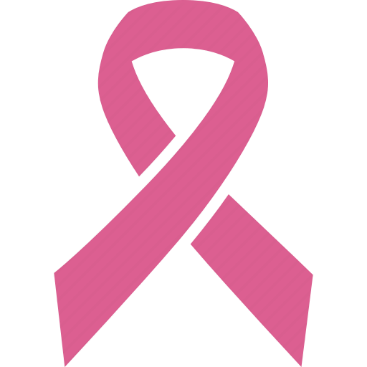 CURE DIABETES
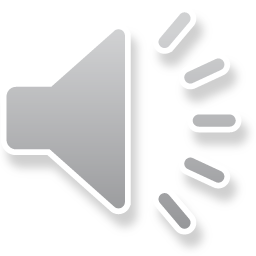 Myth vs. Fact
Myth: People with diabetes need to follow a special diet.

Fact: People with diabetes benefit from the same healthy diet that is good for everyone else.
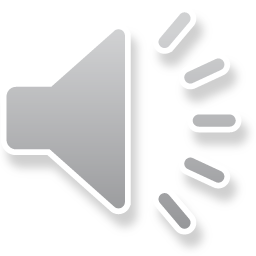 Fruit & Grain Train
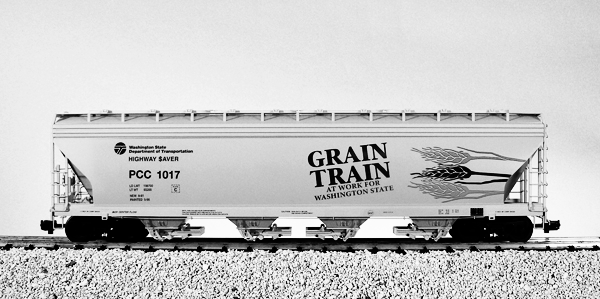 Myth: Healthy foods won’t raise your blood glucose

Fact: Eating too much of even healthful foods, such as fruit and whole grains, can lead to high blood glucose
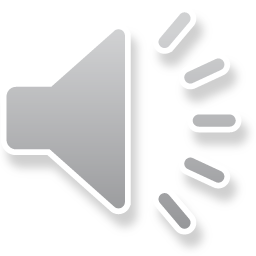 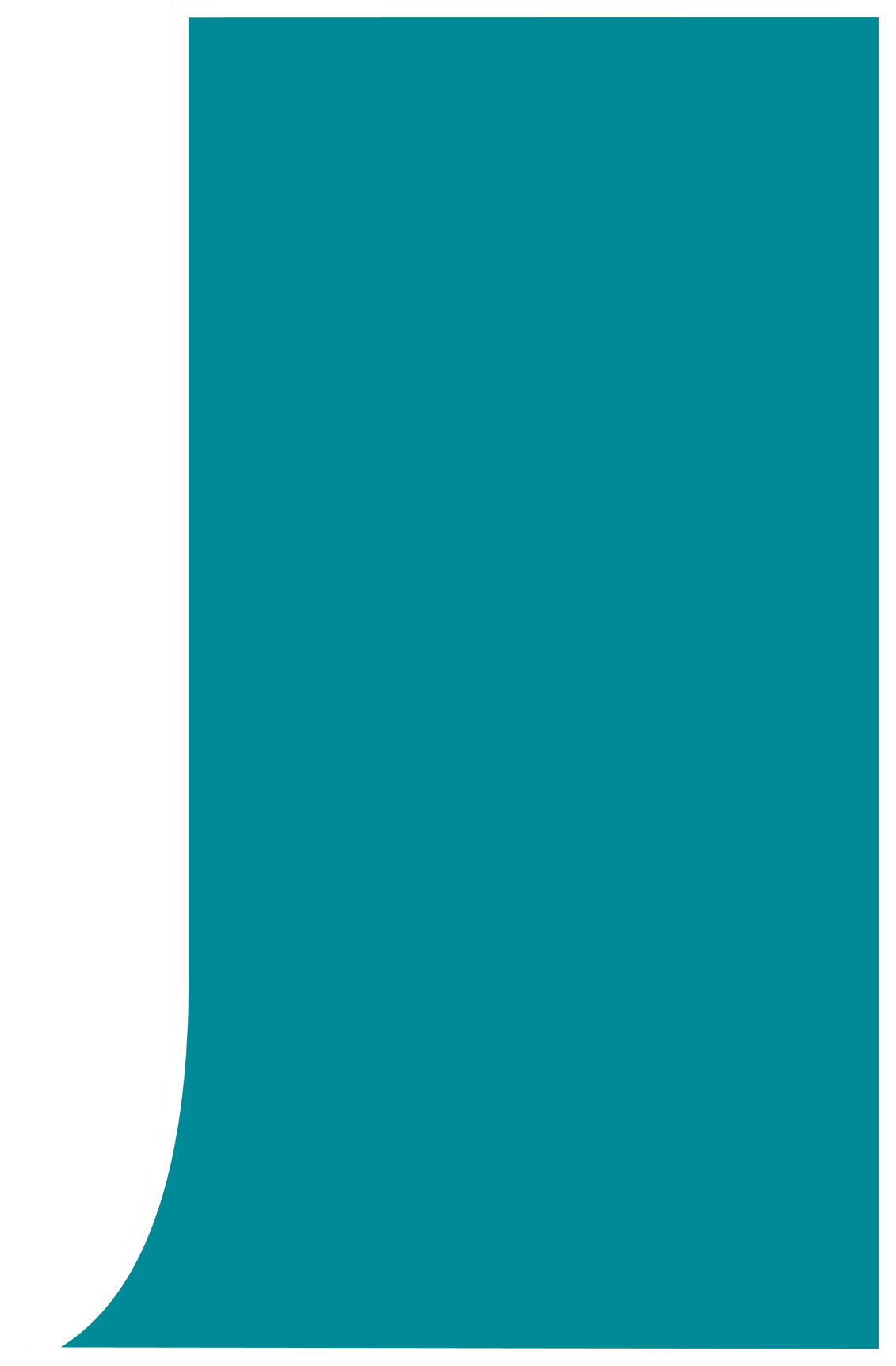 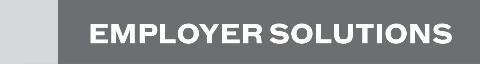 3
Signs & Symptoms
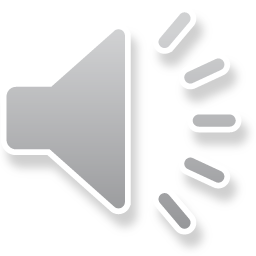 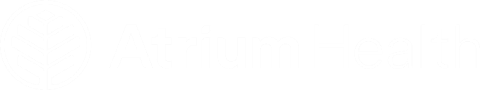 Signs & Symptoms
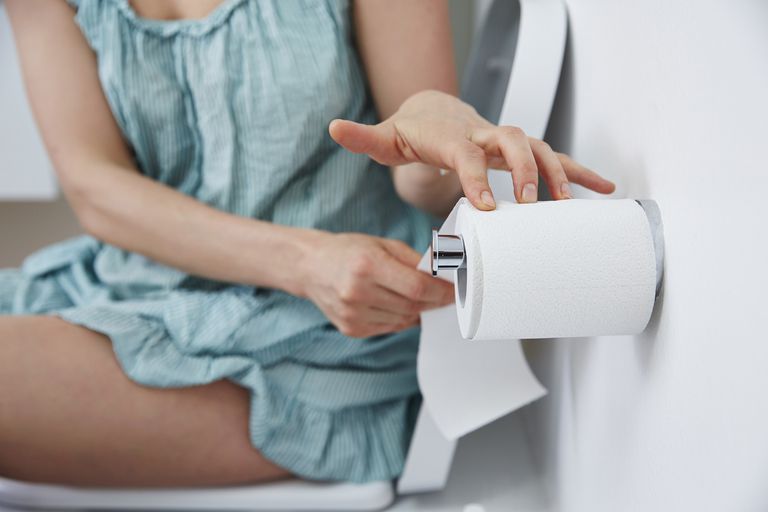 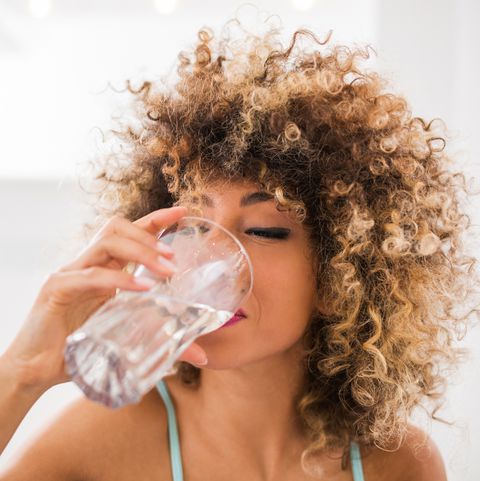 Frequent urination
Excessive thirst
Weight loss
Hunger
Skin problems
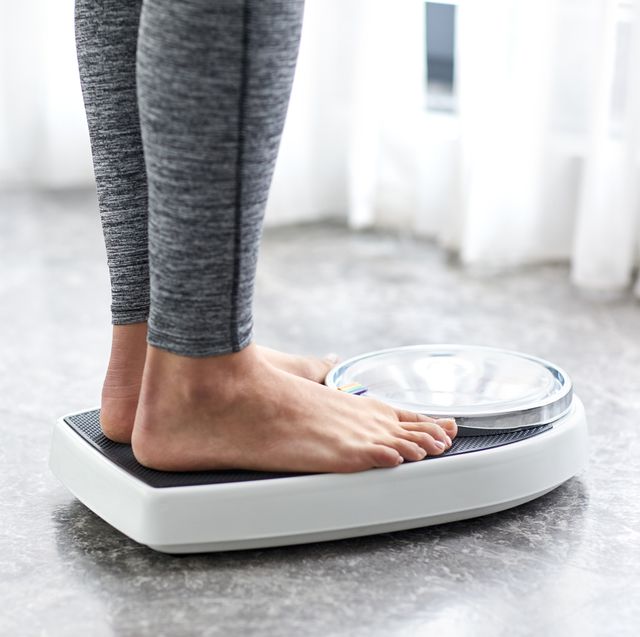 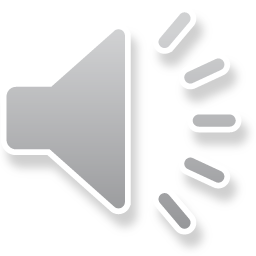 Signs & Symptoms
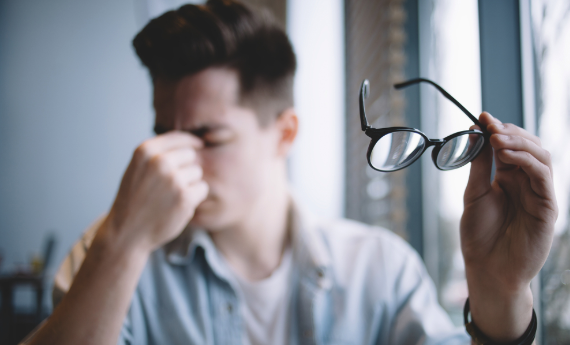 Fatigue & irritability
Numbness & tingling
Blurry vision
Slow healing
Yeast infections
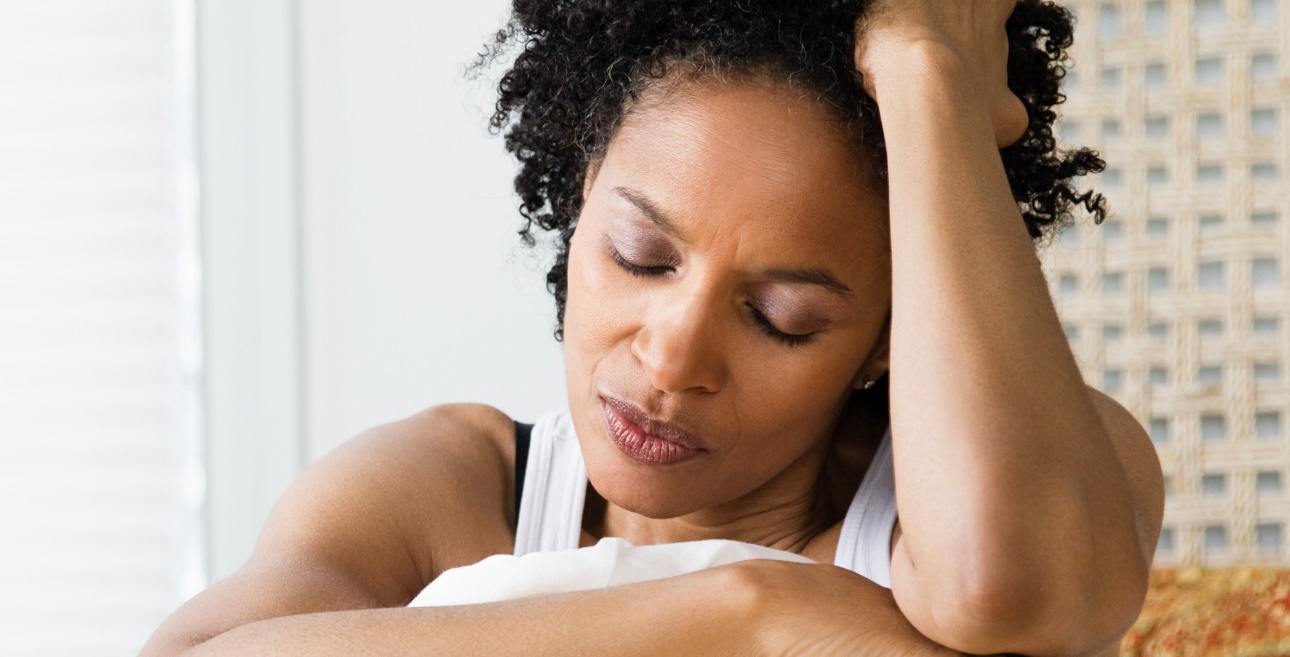 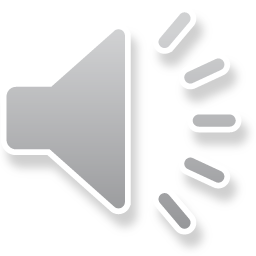 Would I notice the signs?
Even before you notice symptoms, such as high blood and sugar issues (hypoglycemia or hyperglycemia), it can damage parts of your body. 

That’s why certain diabetes tests to check blood sugar control and catch problems early are needed.
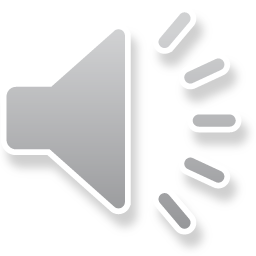 The Right Tests!
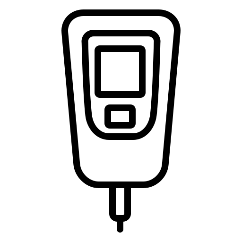 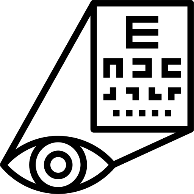 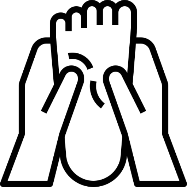 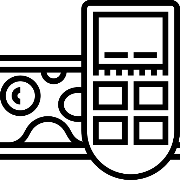 Hemoglobin A1C
Eye Exam
Foot Exam
Cholesterol
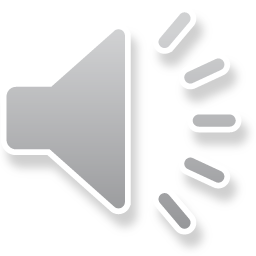 Plasma “Glucose” or Glycated Hemoglobin?
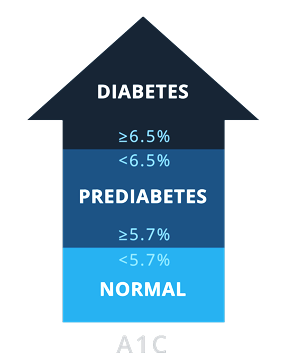 Fasting Plasma Glucose
HA1C
<5.7 % =Optimal

5.7-6.4% = Pre-Diabetes  

*for a non-diagnosed diabetic

6.5% and ↑= Diabetes
> 126 mg/dl
< 126 mg/dl
> 100 mg/dl
< 100 mg/dl
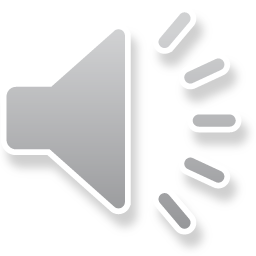 Normal Blood Pressure vs. High Blood Pressure
Normal Blood Pressure
<120/ <80

Elevated Blood Pressure
Systolic between 120-129/ < 80
Stage 1 Hypertension
Systolic between 130-139 or diastolic between 80-89

Stage 2 Hypertension
Systolic at least 140 or diastolic at least 90 mm Hg

Hypertensive crisis
Systolic over 180 and/or diastolic over 120
Normal blood vessel
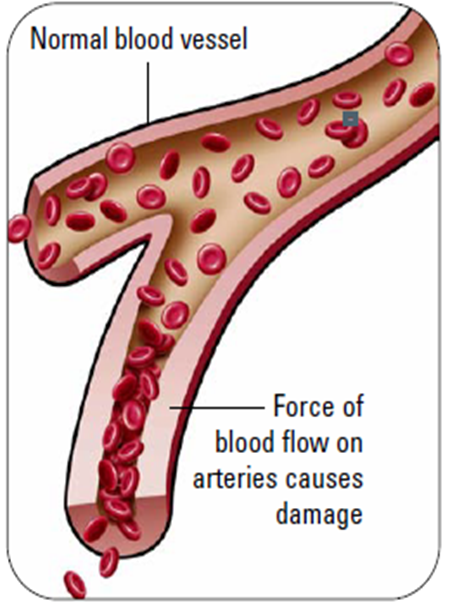 Force of blood flow on arteries cause damage
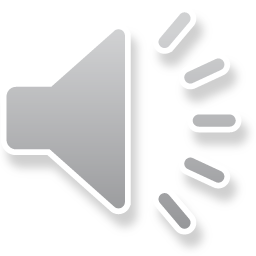 What’s Triglycerides got to do with Diabetes?
A common cause of high triglycerides in your blood is Insulin Resistance
Your cells won’t let insulin or its companion glucose, inside your cells
Insulin also allows your body to use triglycerides for energy
The Result: High triglycerides AND high blood sugar
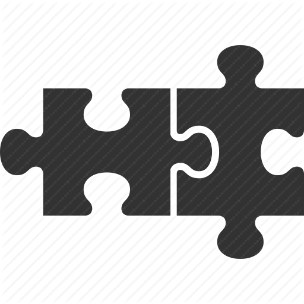 Triglycerides 
greater than 150 mg/dl
Glucose 
Less than 100mg/dl
This is one puzzle you want to dismantle!  They go hand in hand!
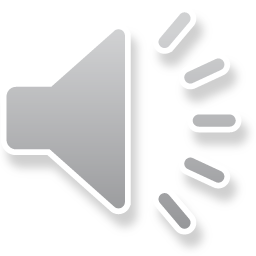 http://www.webmd.com/cholesterol-management/diabetes
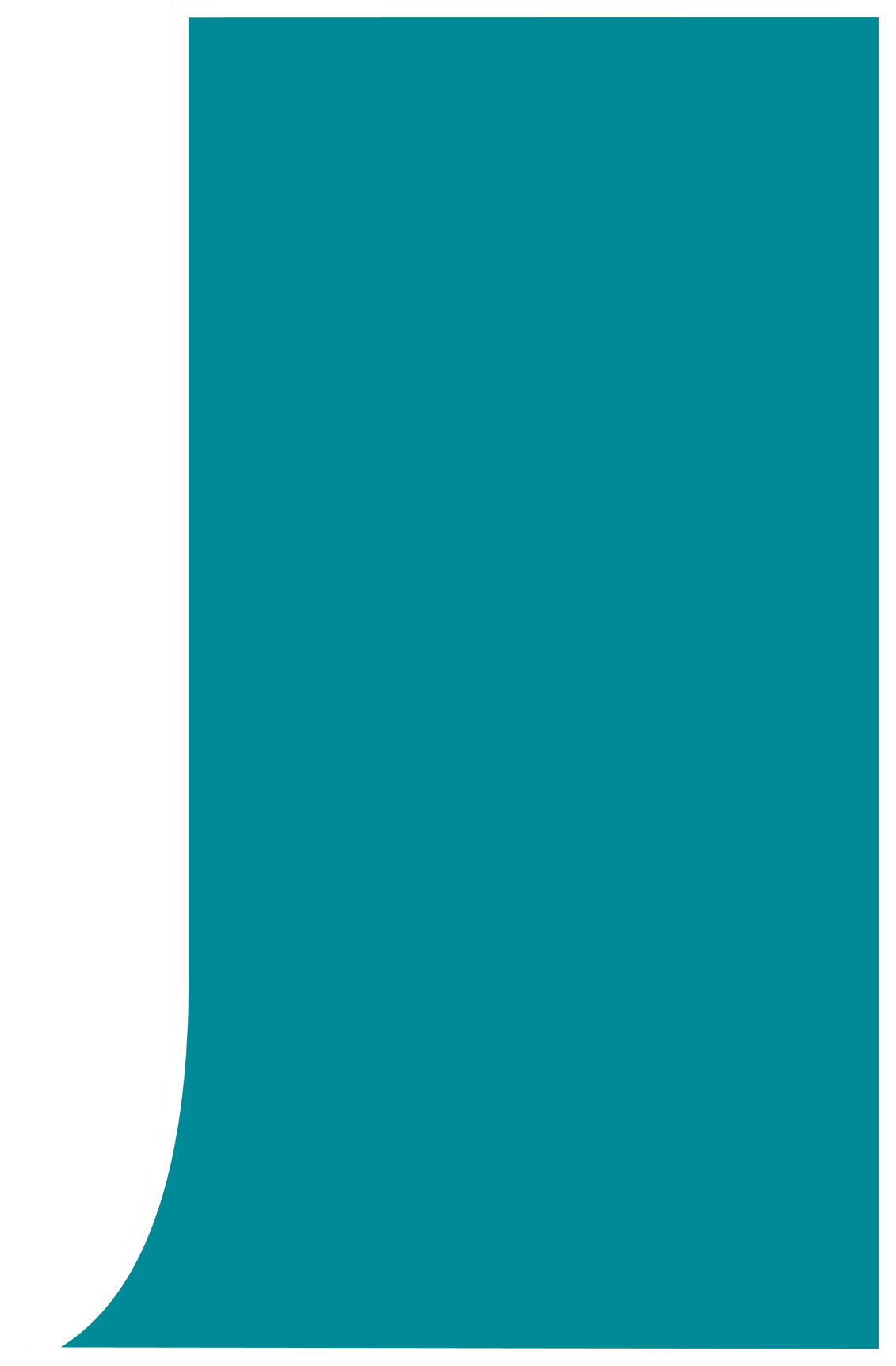 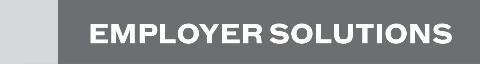 4
Prevention
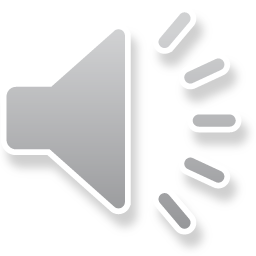 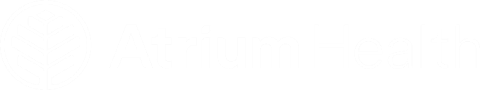 Can Diabetes be Prevented?
58% of all cases of diabetes can be prevented.
Early detection ( A1c below 6.4)
150 minutes of physical activity per week
7% weight loss

Very Important:
Always know your numbers
Know your family history
Note: Diabetes is very strongly related to family history
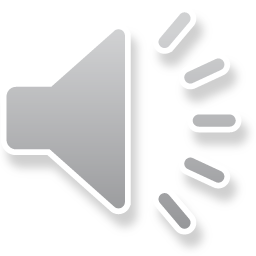 Are you at Risk?
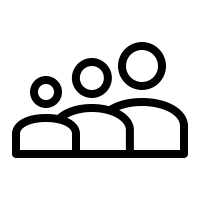 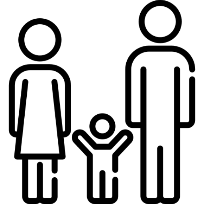 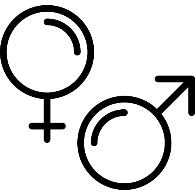 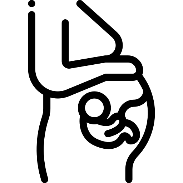 Age
Gender
Family history
Gestational diabetes?
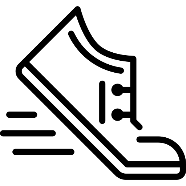 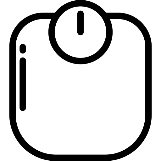 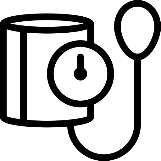 Physically active?
High blood pressure?
Healthy weight?
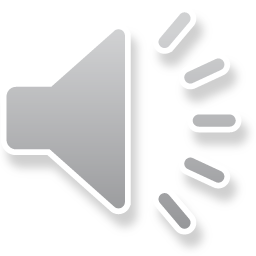 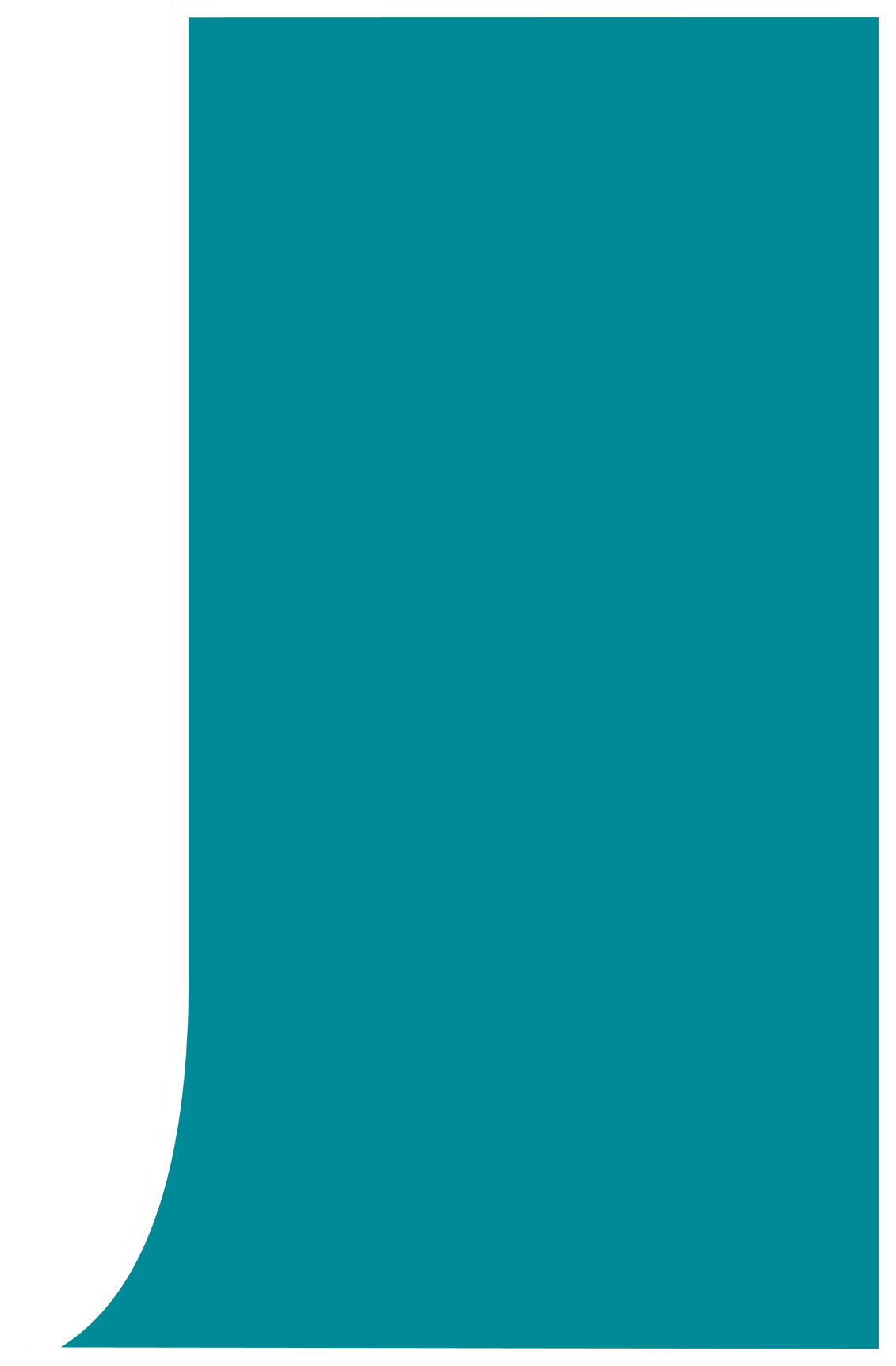 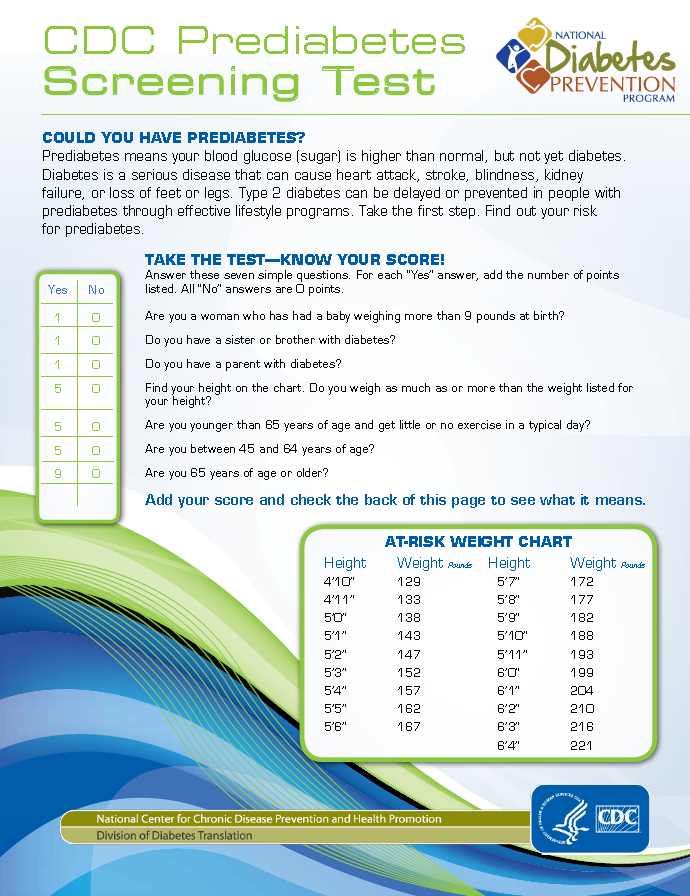 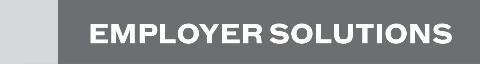 Are You at Risk?
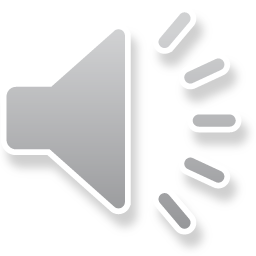 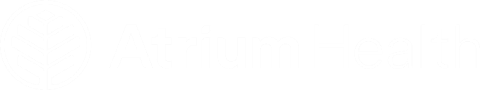 Facts from American Diabetes Association?
Nearly 30 million people in the United States live with diabetes
86 million more have prediabetes
Diabetes and prediabetes costs our country $322 billion dollars each year!
Recent estimates project that as many as 1 in 3 American adults will have diabetes by 2050 unless we take steps to Stop Diabetes®.
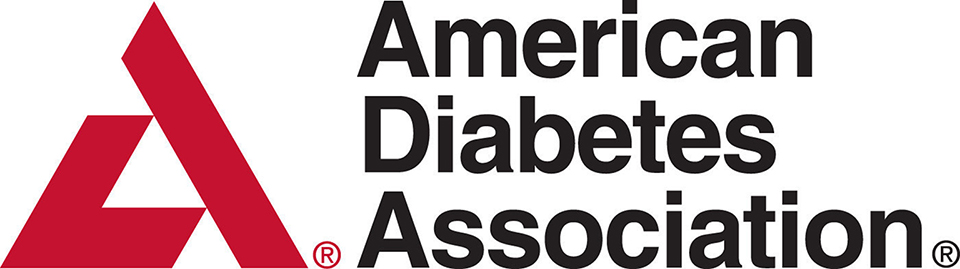 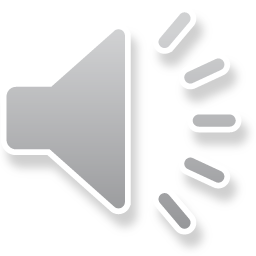 So How is America Doing?
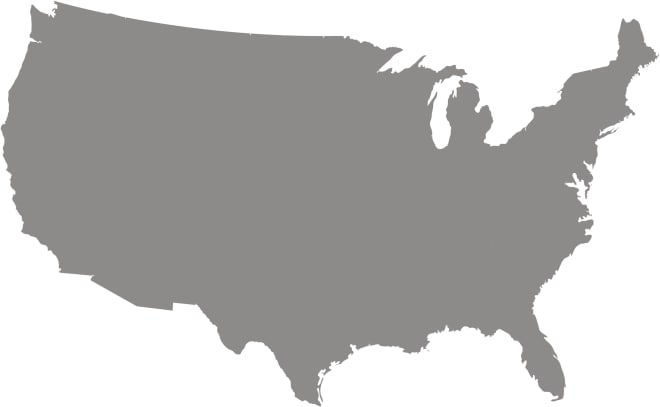 Nearly 30 million people in the United States live with diabetes (Population of Michigan and Florida combined!)
1 in 11 Americans has it.
1 in 4 adults who has it does not know it.
1 in 3 adults is at risk of developing it.
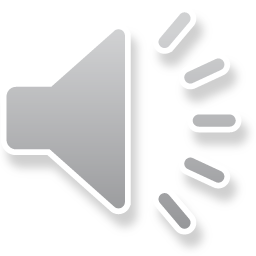 Recapping
Type 1
Body does not make enough insulin
Can develop at any age
No known way to prevent it
Type 2
Body cannot use insulin properly
Can develop at any age
Most cases can be prevented
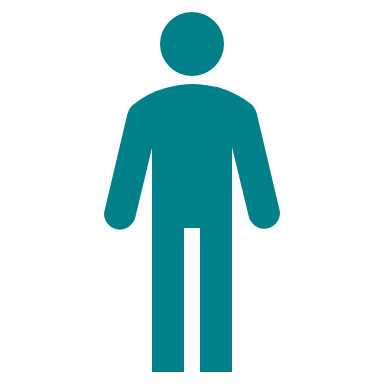 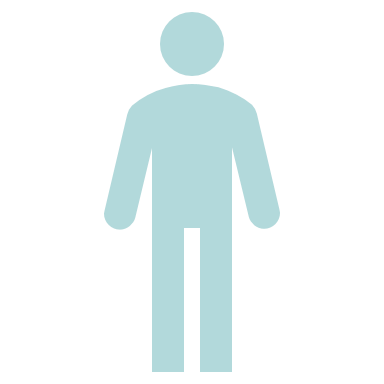 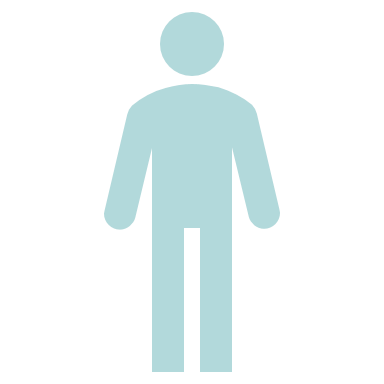 Currently, at least 1 out of 3 people will develop the disease in their lifetime.
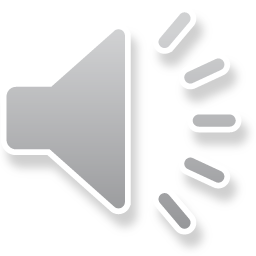 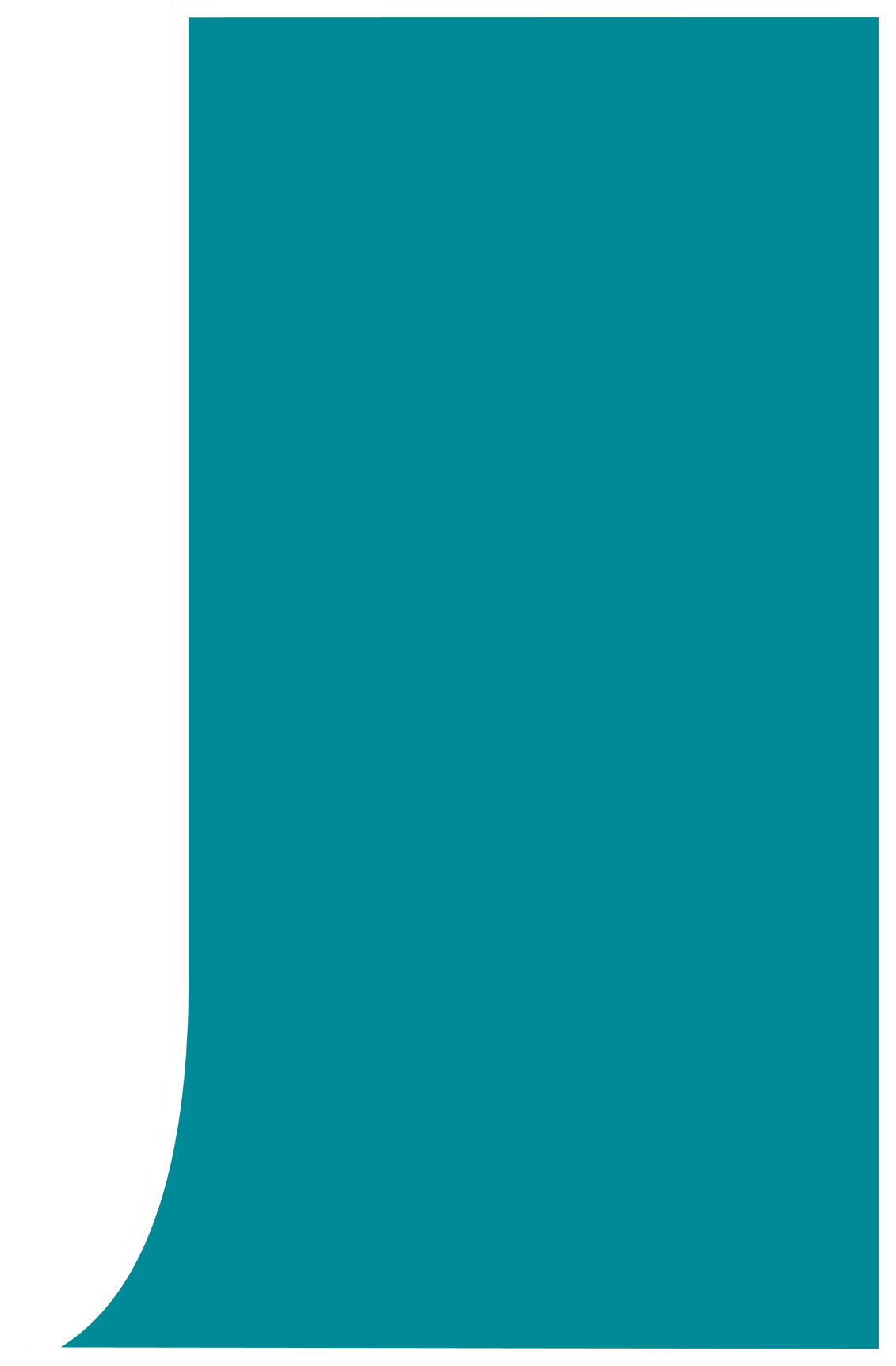 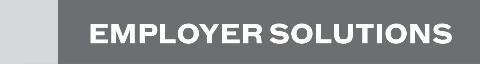 5
Know Your Risks
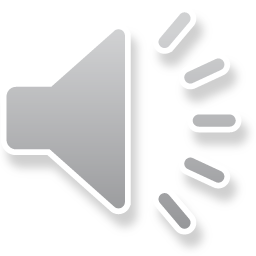 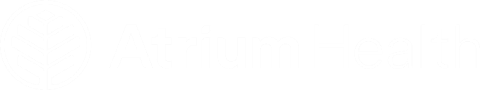 How Do We Avoid Diabetes?
You can prevent or delay type 2 diabetes
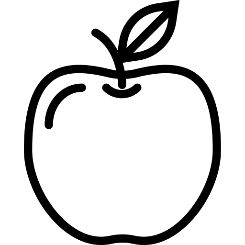 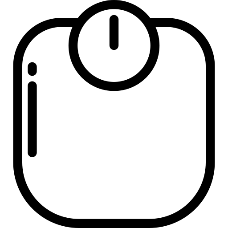 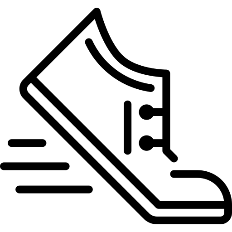 Lose weight
Eat healthy
Be more active
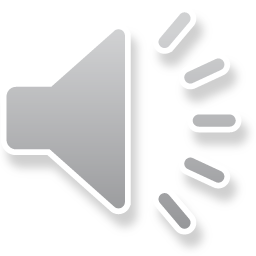 Learn more at: www.cdc.gov/diabetes/prevention
Know Your Risk
Risk Factors for Type 2 Diabetes
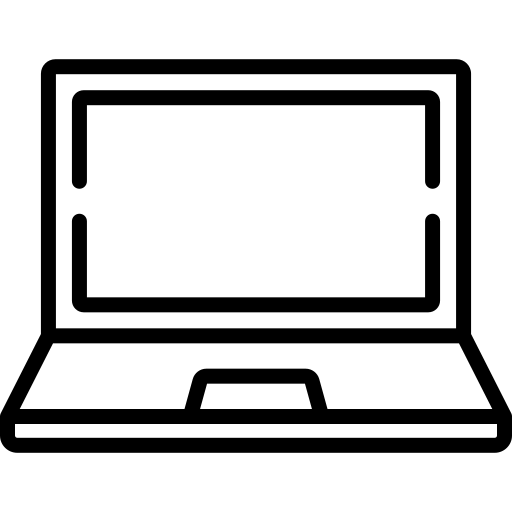 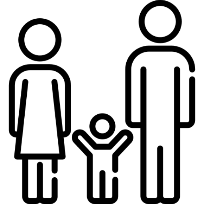 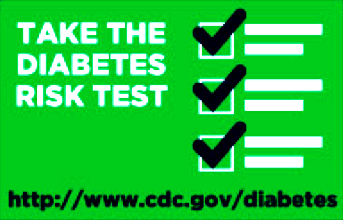 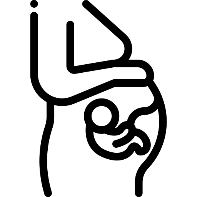 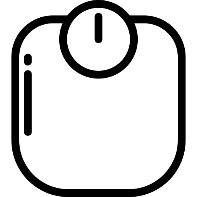 Being overweight
Having a family history
Having diabetes while pregnant (gestational)
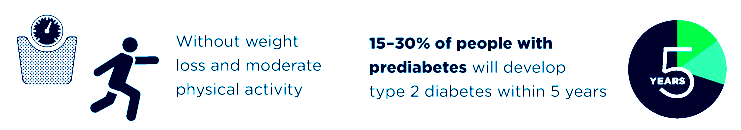 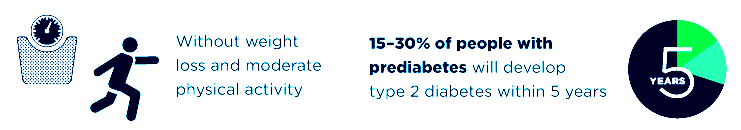 Without weight loss and moderate physical activity
15-30% of people with prediabetes will develop type 2 diabetes within 5 years.
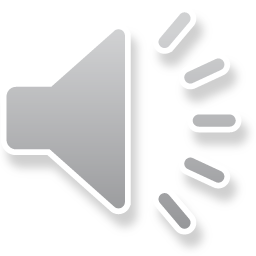 http://www.diabetes.org/diabetes-basics/statistics/cdc-infographic.html
What are the Risks?
People who have diabetes are at higher risk of serious health complications
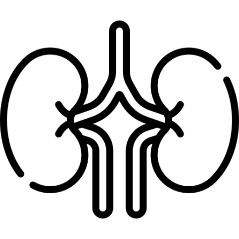 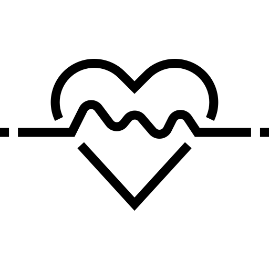 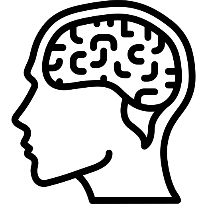 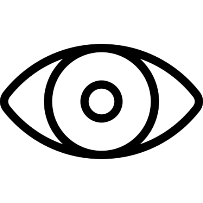 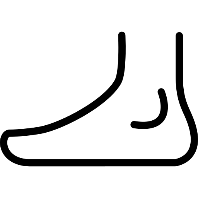 Loss of toes, feet or legs
Blindness
Kidney Failure
Heart Disease
Stroke
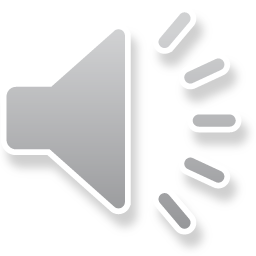 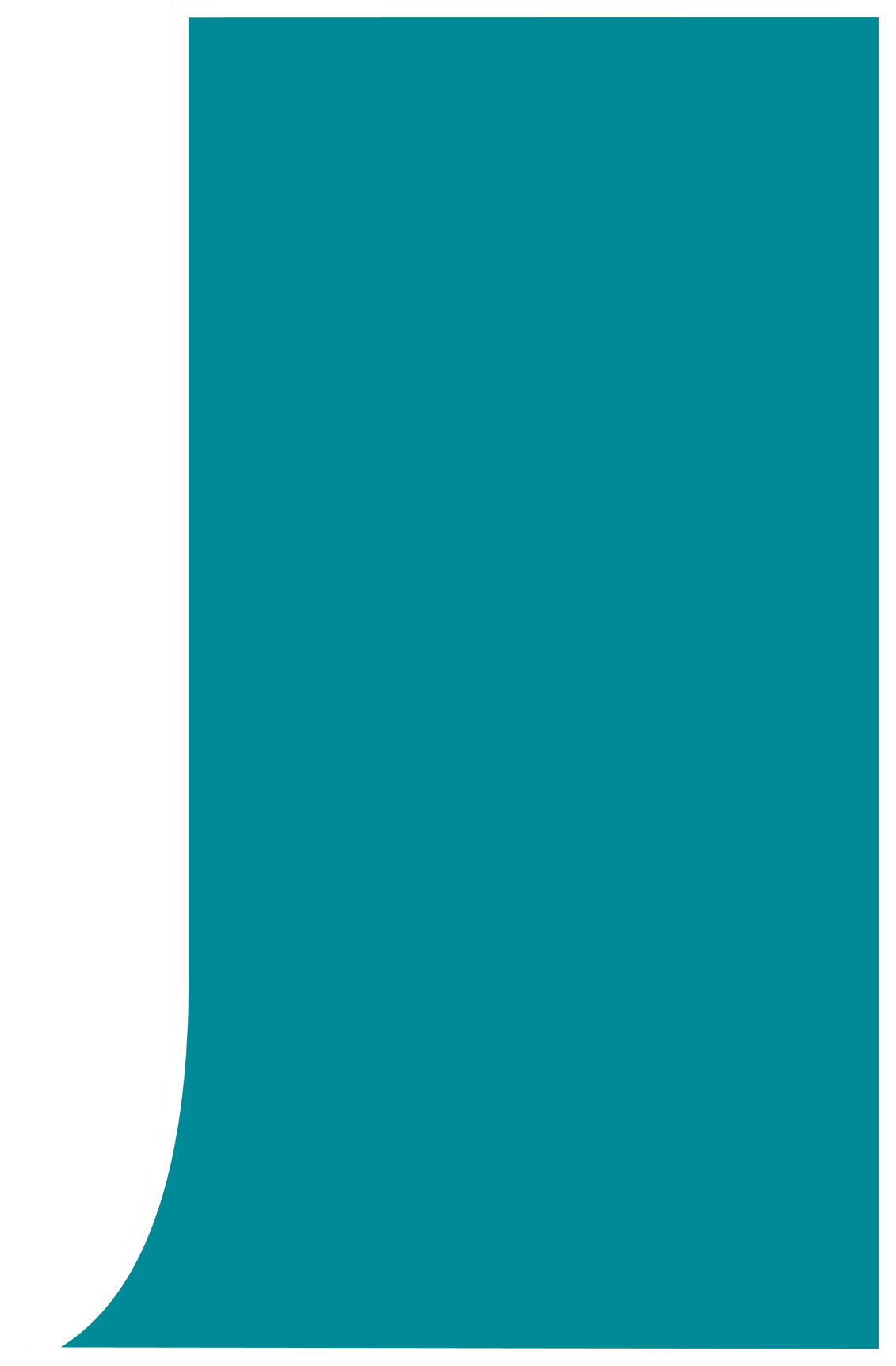 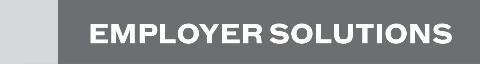 6
How to Tackle Diabetes
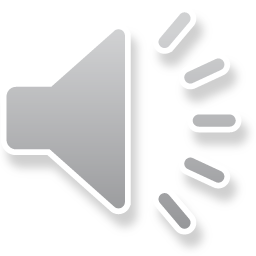 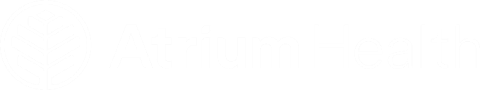 How Do We Tackle Diabetes?
Manage it!
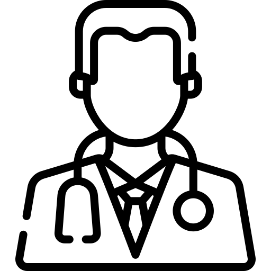 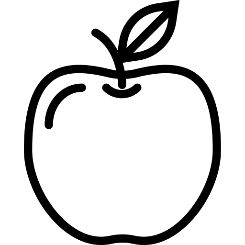 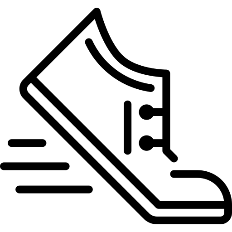 Work with a health professional
Eat healthy
Be more active
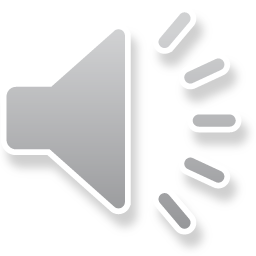 Learn more at: www.cdc.gov/diabetes/prevention
Managing High Blood Pressure
Make positive lifestyle changes
Exercise
Reduce alcohol intake
Quit smoking
Alter your diet – low sodium, DASH diet
Explore relaxation techniques
Maintain a balanced lifestyle – take time out for enjoyment!
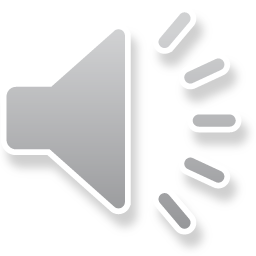 Helping with Weight Loss
Limit simple sugars and processed carbohydrates:
Leading source of excess calories
Pushes up triglycerides, reduces HDL
Learn portion control
Limit restaurant eating
Re-balance plate with fruit & veggies to get full!
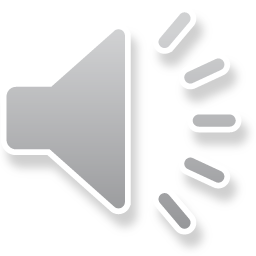 Switch to a Smaller Plate Size
By switching from a 12” plate to a 9” plate, you can easily cut 500 calories per day and still feel satisfied, this is portion control!
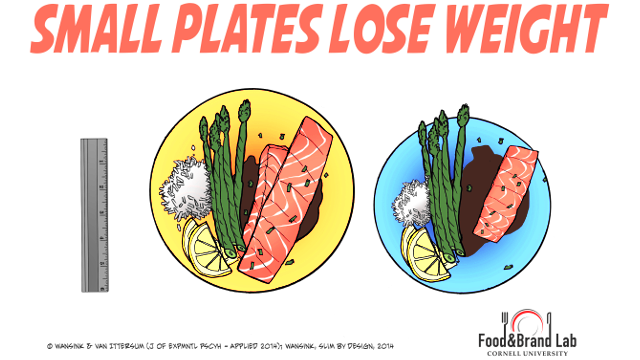 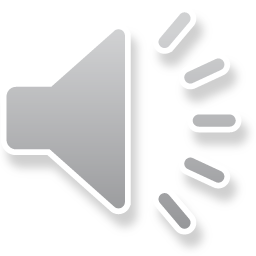 Have Your Dressing on the Side
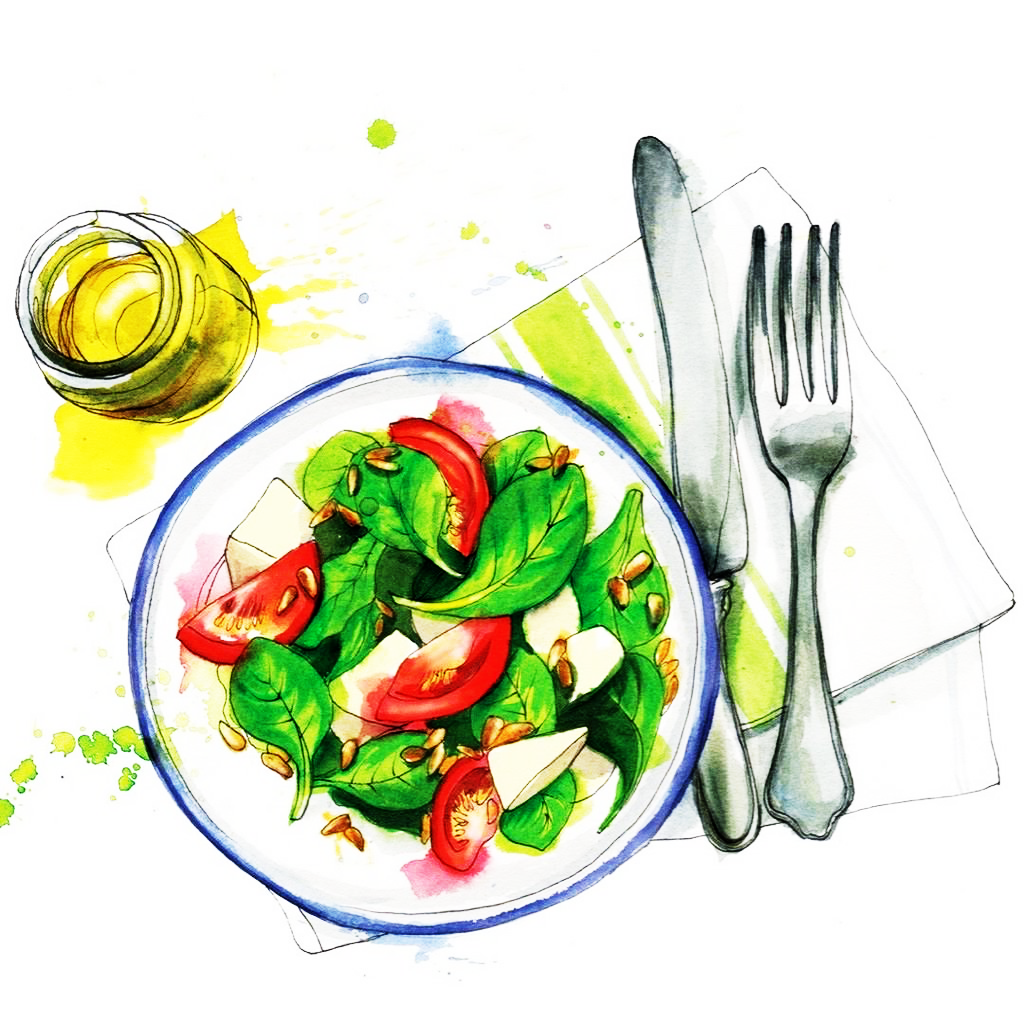 Avoid pouring your dressing on your salad

With your fork, dip your salad into the dressing- you can cut calories and fat this way!
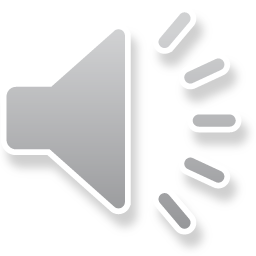 Watch Your Alcohol intake
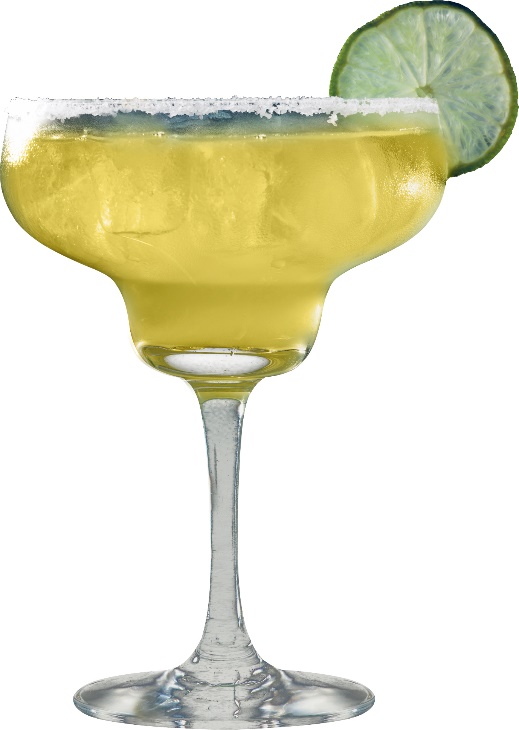 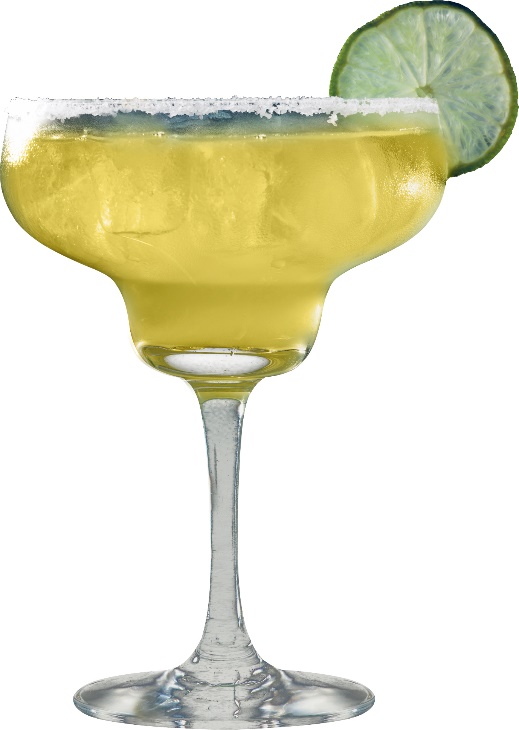 Just two drinks can equal
500 calories
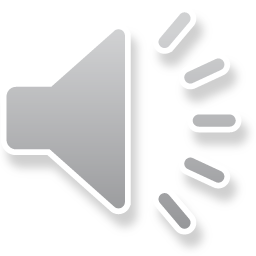 Eight Ways Water Promotes Weight Loss
Fullness and appetite control
Can minimize cravings for snacks
More energy, more activity, faster weight loss
Zero calories!
It’s a source of motivation!
Detoxing
Reduces water weight (water retention)
↑  muscle tone and healthy skin
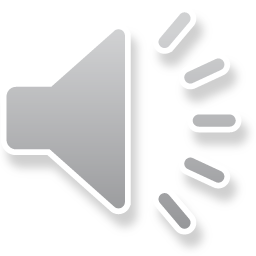 Maybe Now Isn’t the Time to Start…
Change Gain to Maintain! It would only require a100 calorie change per day!
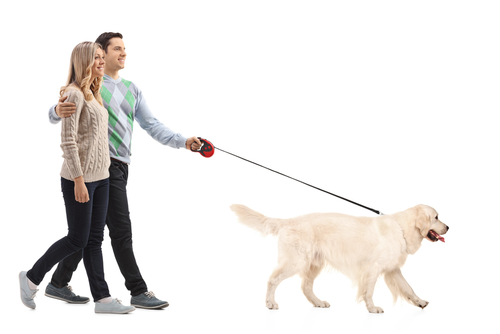 &
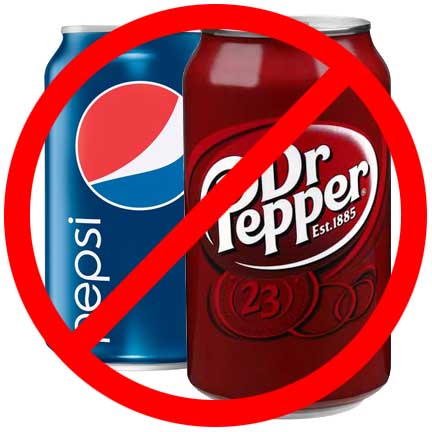 2,000 steps more activity daily
100 calories less food daily
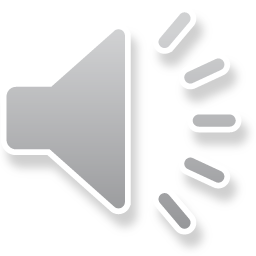 Snack Healthy
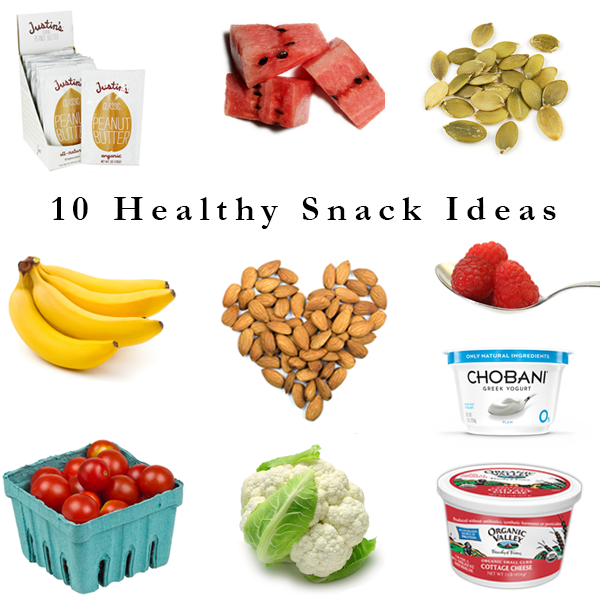 Balance your snack choices with some lower fat options such as:
10 Healthy Snack Ideas
Vegetables and fruit
Low fat milk products
Baked chips
Plain popcorn
Sliced veggies
A handful of trail mix
A cereal bar
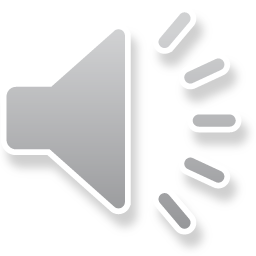 Portion Distortion
20 Years Ago
Today
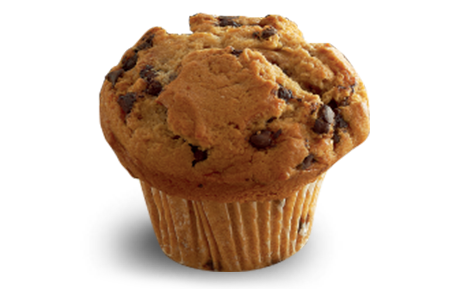 VS
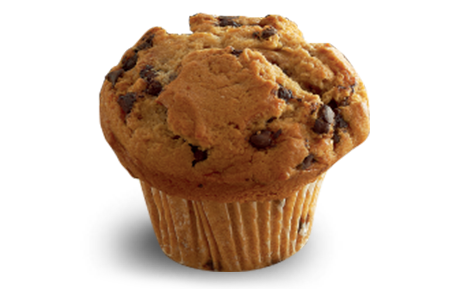 Calorie difference: 
290 calories
210 calories 
1.5 ounces
500 calories 
4 ounces
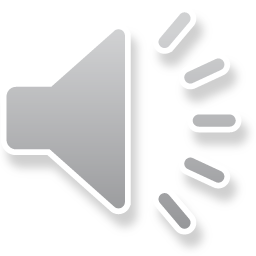 500 Calories a Day
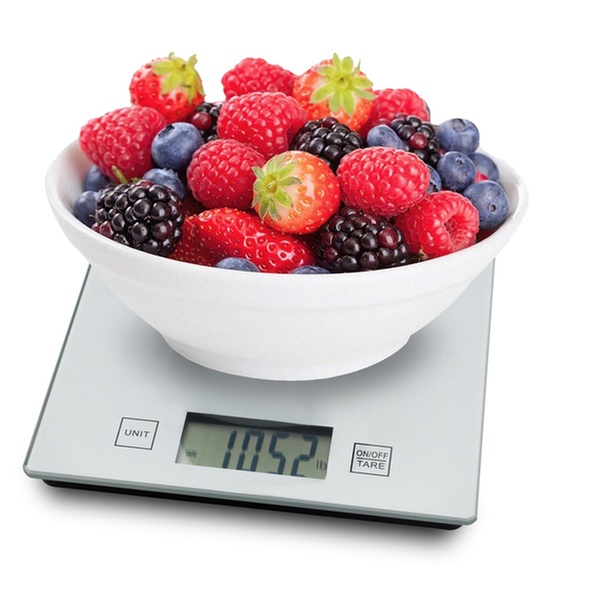 By cutting just 500 calories a day, you could lose up to 1 pound per week!
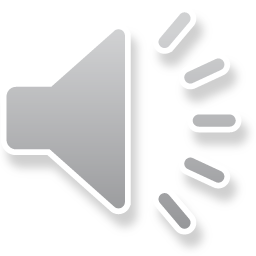 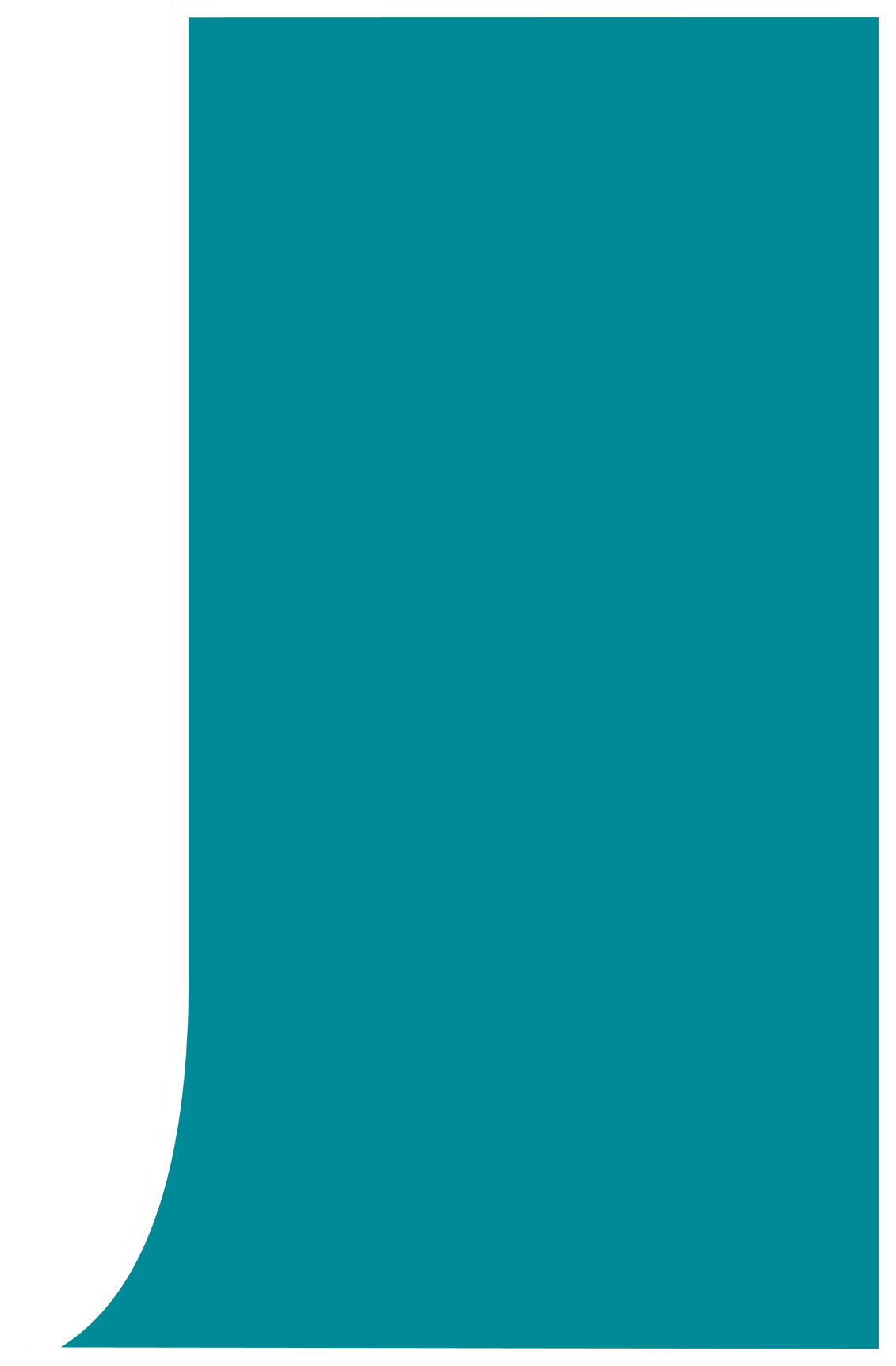 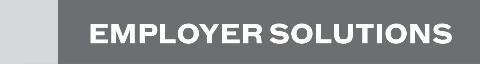 What Exercise?
I am soooooooooo tired and I work all the time!!! 
 
How in the world do I find time to exercise???
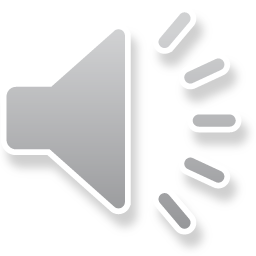 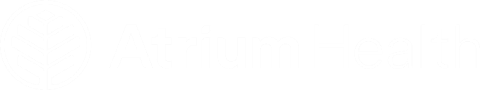 Exercise is Mind Over Matter
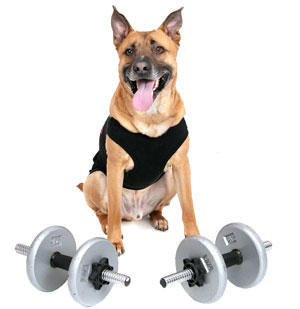 Change your perspective
Don’t see it as a chore, but as a privilege
Choose activities you enjoy
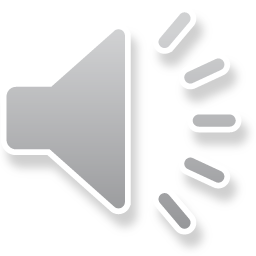 Becoming Aware – World Diabetes Day (WDD)
Celebrated every year on November 14
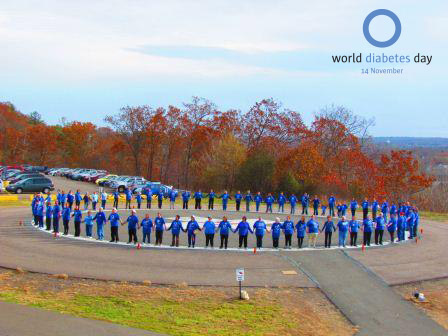 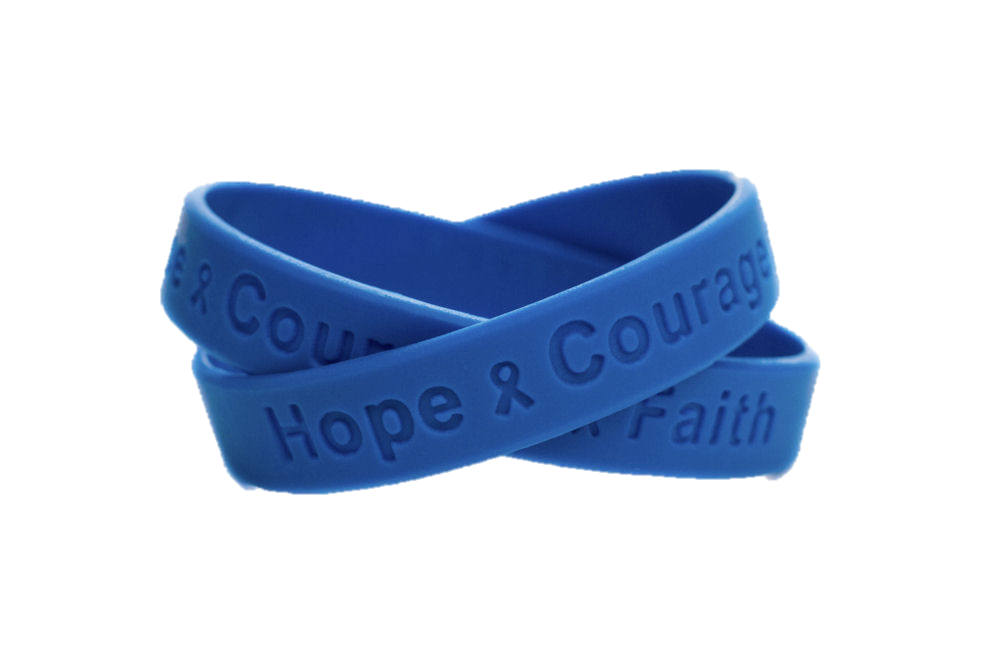 Blue circle as the symbol of diabetes awareness
Increase recognition of the blue circle
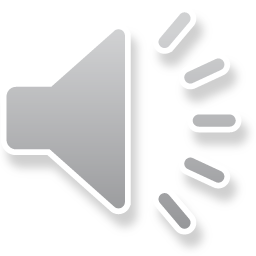 Becoming Aware
Helpful Websites
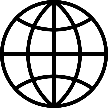 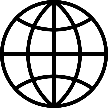 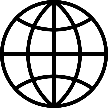 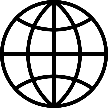 http://www.carolinashealthcare.org/diabetes?

http://www.cdc.gov 

http://www.idf.org/about-diabetes

http://www.diabetes.org
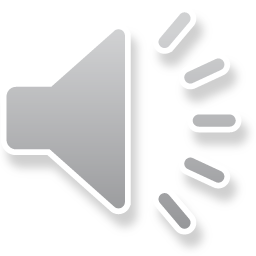 Becoming Aware
Resources
Health Sciences Institute, 5th Edition  Chronic Care Professional, 2013
Source:  http://www.idf.org/worlddiabetesday/toolkit/gp/raising-awareness

www.cdc.gov/diabetes/ndep

http://www.diabetes.org/diabetes-basics/statistics/cdc-infographic.html
American Diabetes Association official website

http://www.webmd.com/cholesterol-management/diabetes 

http://www.cdc.gov/diabetes/prevention/pdf/prediabetestest.pdf
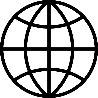 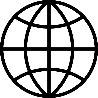 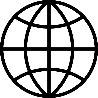 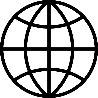 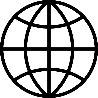 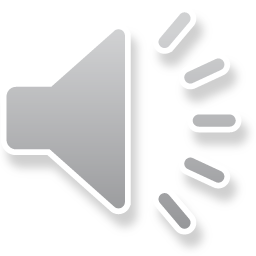 Thank you.
AtriumHealth.org/EmployerSolutions
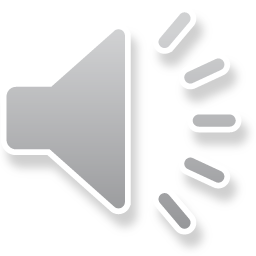